আজকের ক্লাশে সবাইকে শুভেচ্ছা
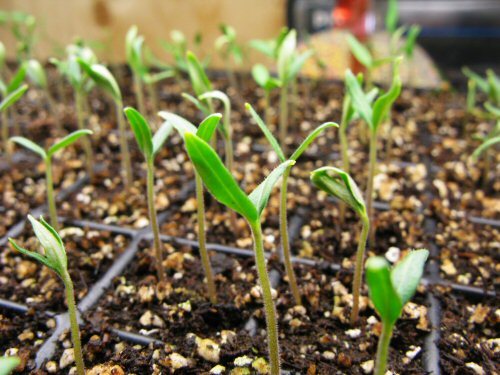 পরিচিতি
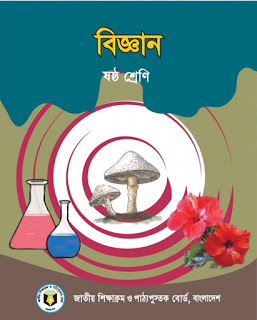 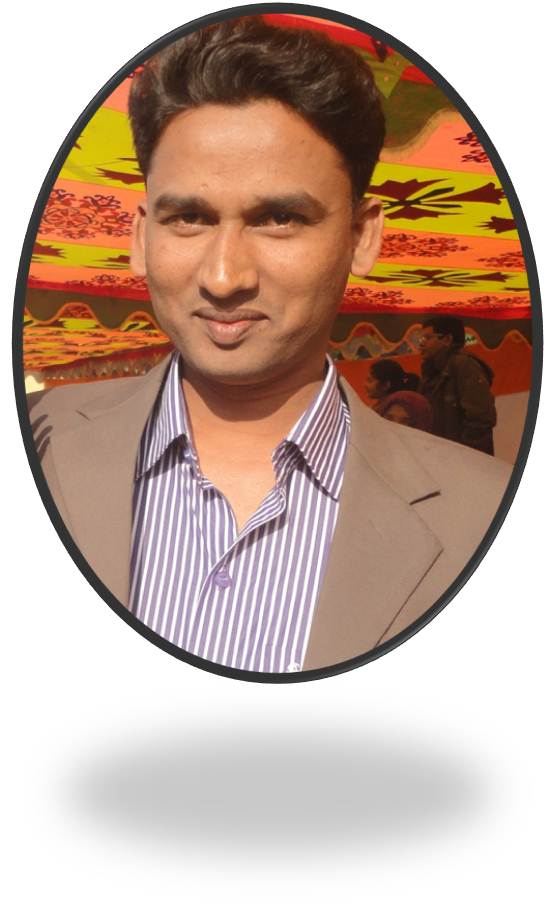 মোঃ সাইফুল ইসলাম।
সহকারী শিক্ষক
খেপুপাড়া বালিকা মাধ্যমিক বিদ্যালয়।
ICT4E জেলা অ্যাম্বাসেডর,পটুয়াখালী।
শ্রেনীঃ   অষ্টম
 বিষয়ঃ    বিজ্ঞান     
অধ্যায়ঃ   চতুর্থ
  সময়ঃ    ৫০মিনিট
এসো একটি ভিডিও দেখি..
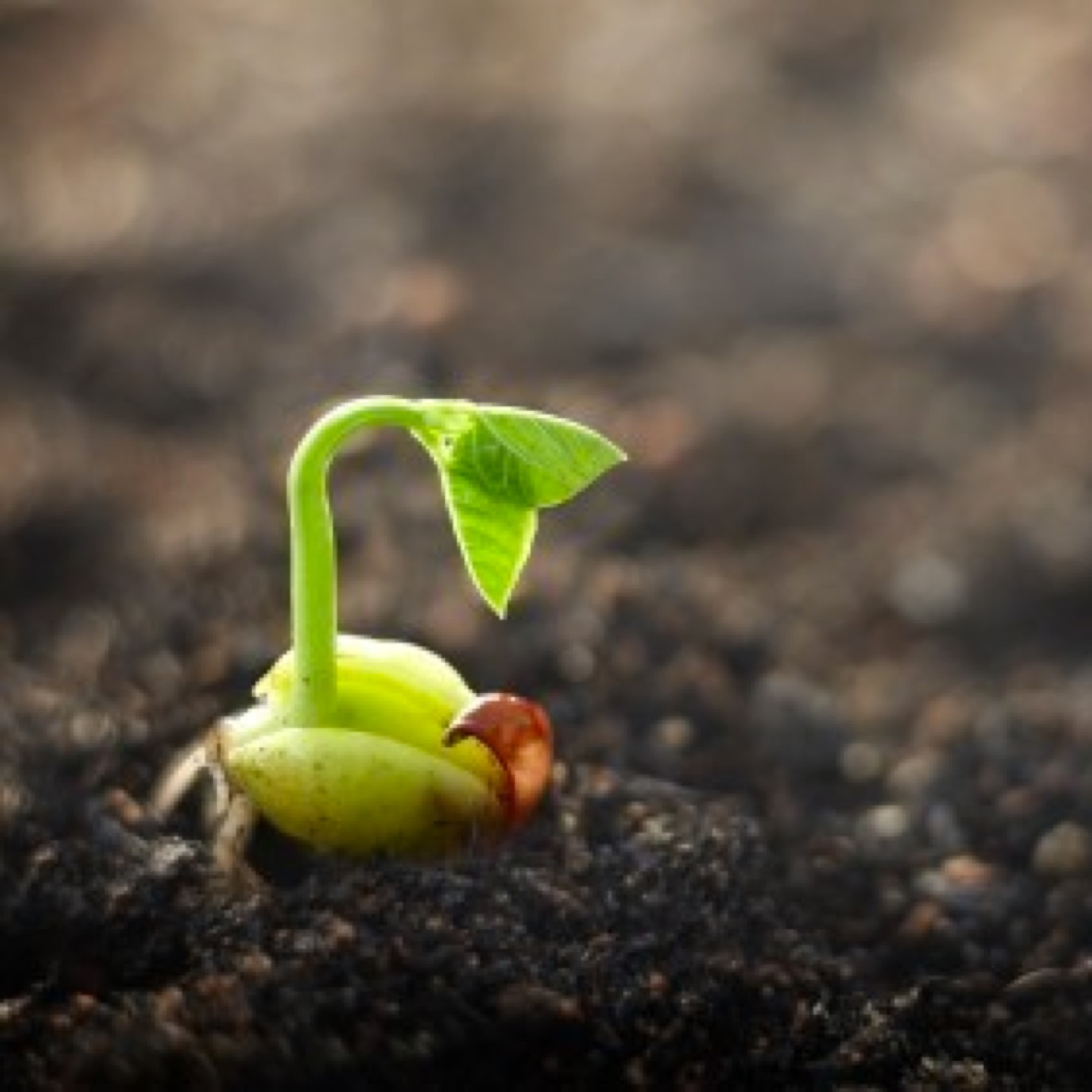 অঙ্কুরোদগম
শিখনফল
এই  পাঠ শেষে শিক্ষার্থীরা…
বীজের বিভিন্ন অংশ চিহ্নিত করতে পারবে;
বীজের অঙ্কুরোদগমের প্রকারভেদ ব্যাখ্যা করতে  পারবে;
ছোলা বীজের অঙ্কুরোদগম প্রক্রিয়া ব্যাখ্যা করতে পারবে ।
ছোলা জীবের গঠন
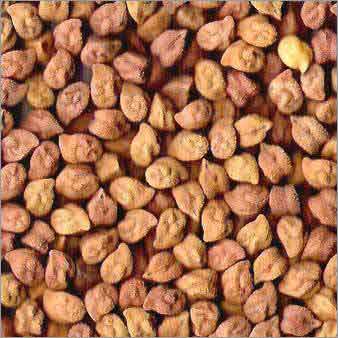 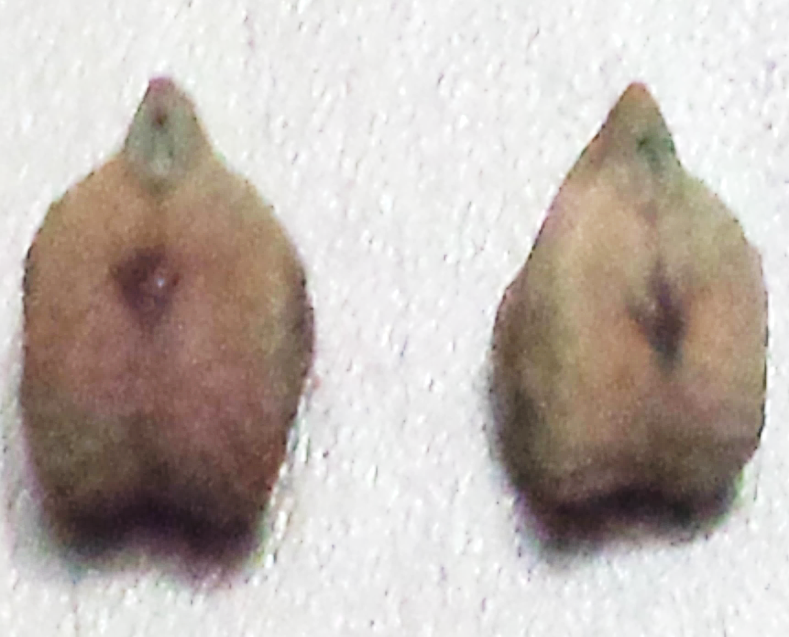 ডিম্বক রন্ধ্র
ভ্রুণকাণ্ড
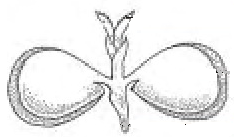 ভ্রূণমূল
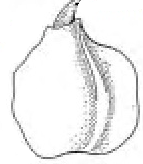 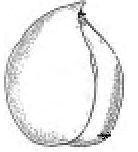 বীজপত্র্র
ভ্রূণমূল
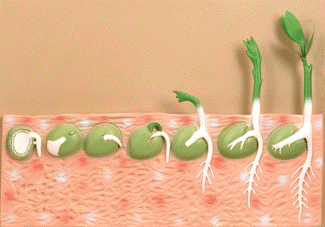 বীজপত্রাধিকাণ্ড
বীজপত্রাবকাণ্ড
ভ্রূণমূল
একক কাজ
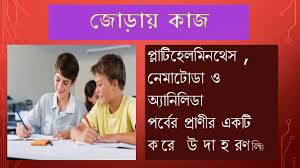 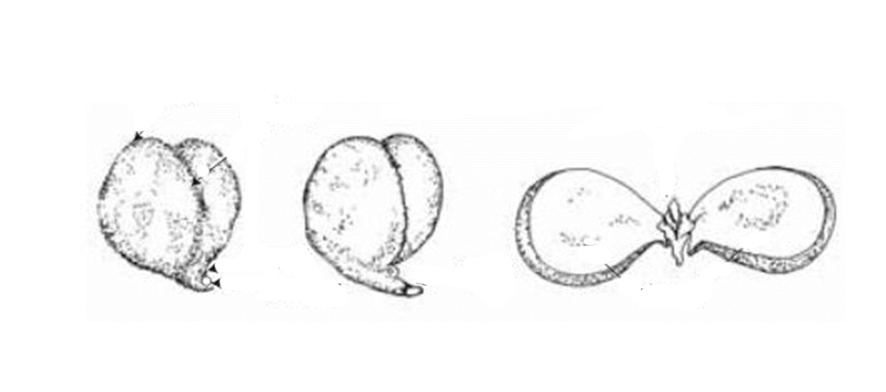 * একটি ছোলাবীজের ছবি আঁক এবং এর বিভিন্ন অংশ চিহ্নিত কর
অঙ্কুরোদগমের প্রকারভেদ
মৃদভেদী অঙ্কুরোদগম
মৃদগত অঙ্কুরোদগম
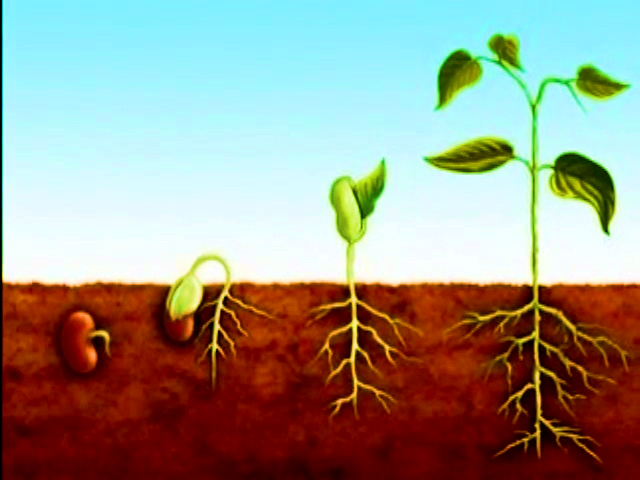 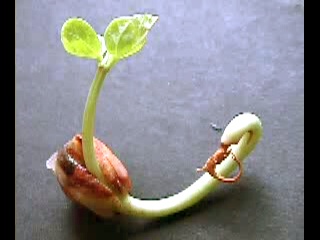 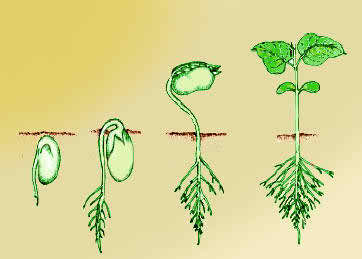 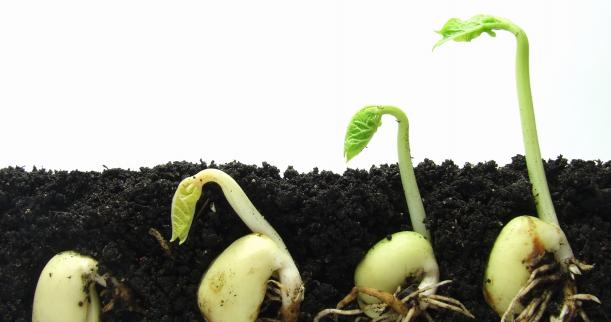 মৃদভেদী অঙ্কুরোদগম
মৃদগত অঙ্কুরোদগম
মৃদগত অঙ্কুরোদগম
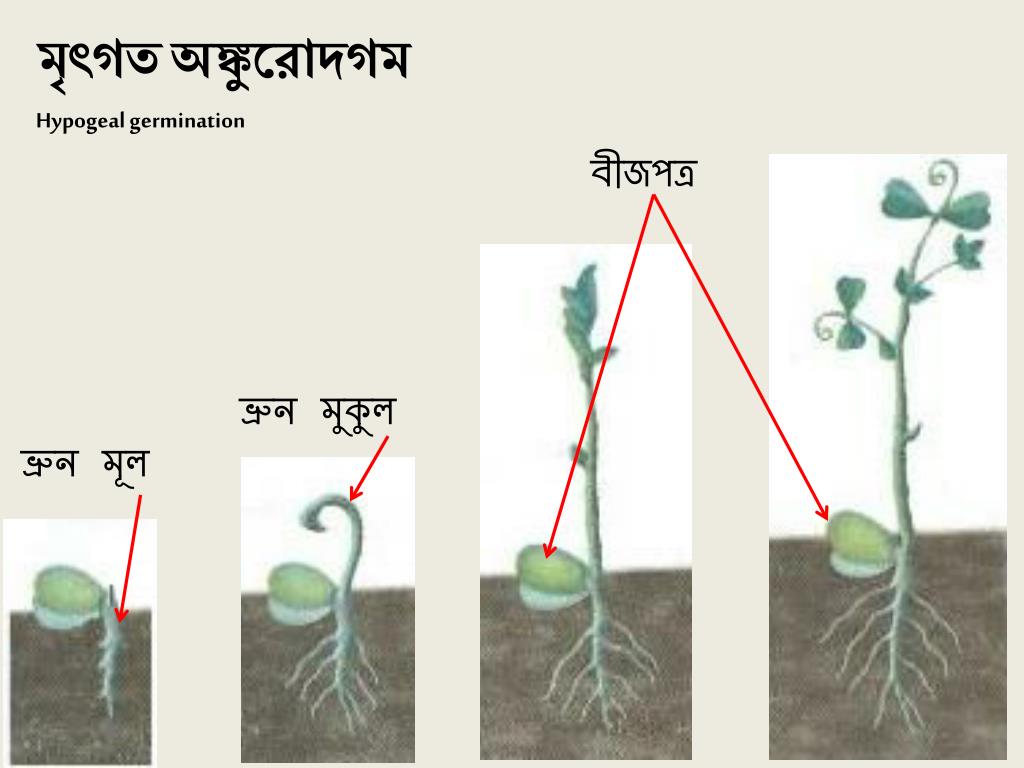 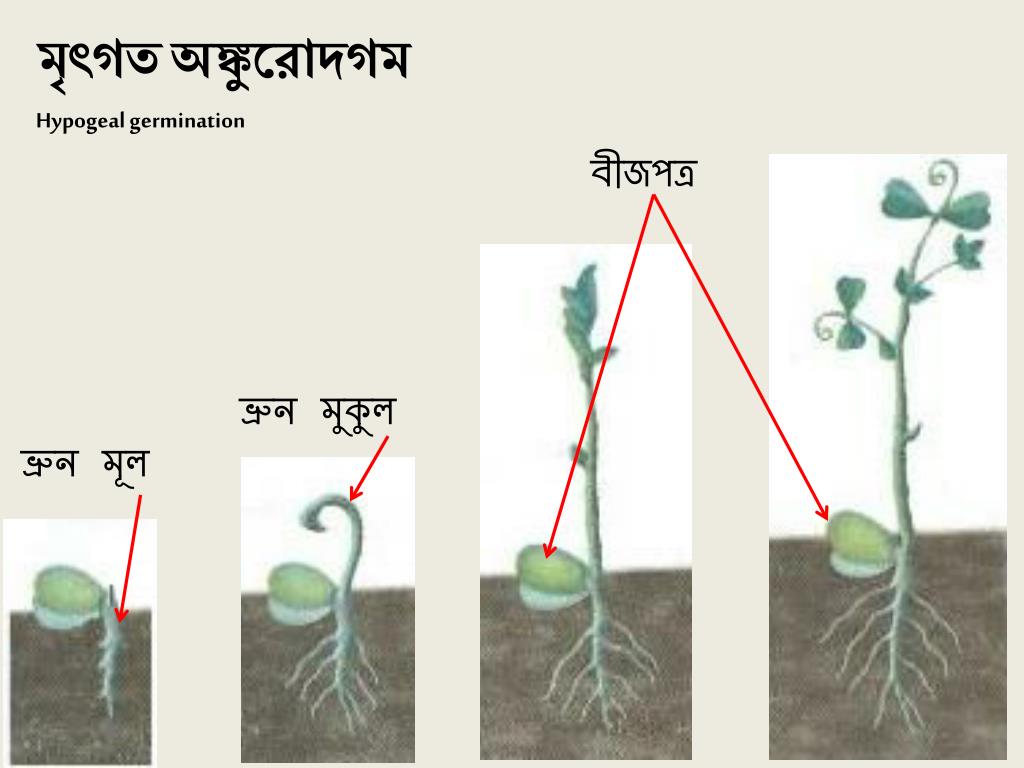 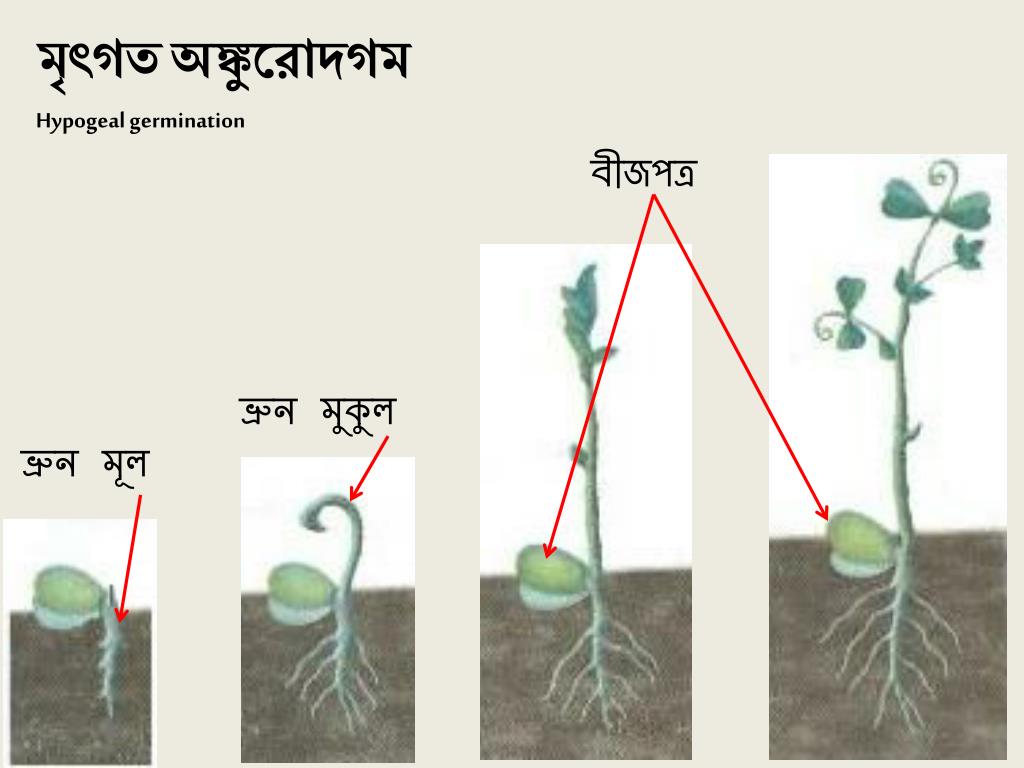 মৃদভেদী অঙ্কুরোদগম
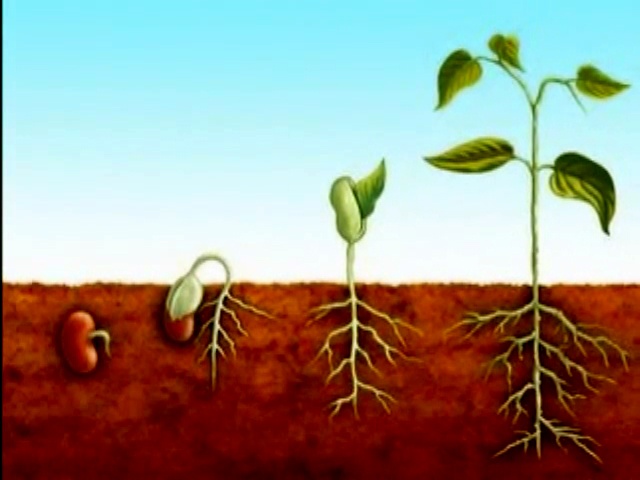 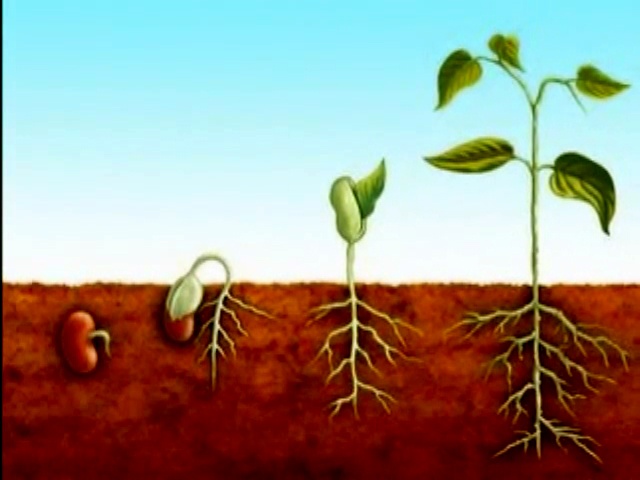 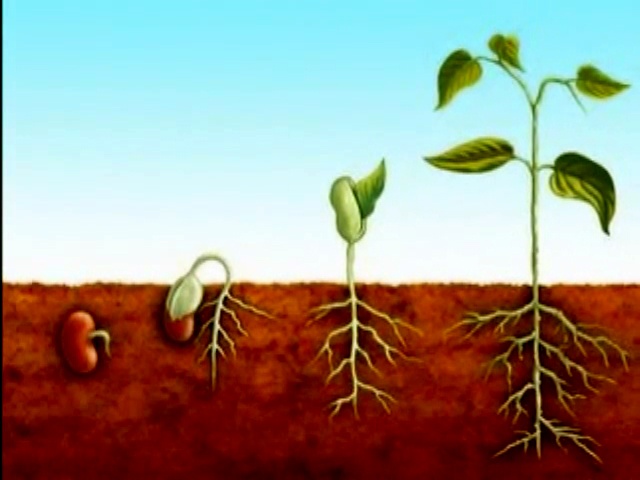 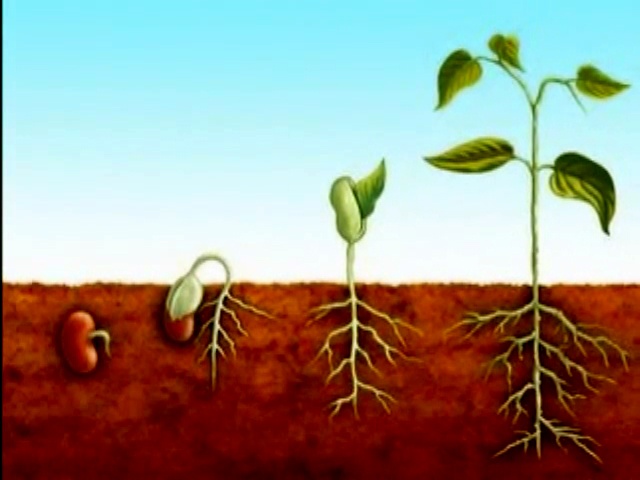 জোড়ায় কাজ
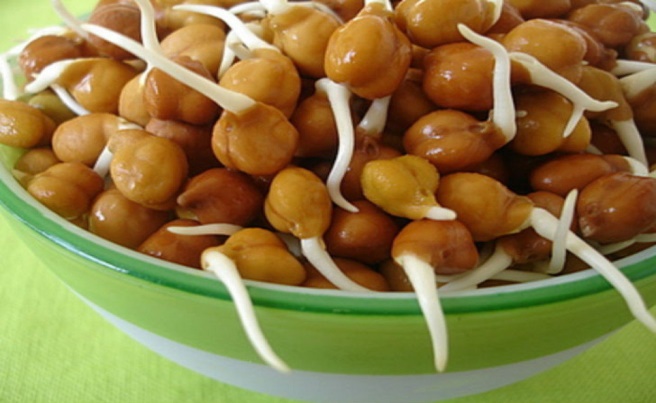 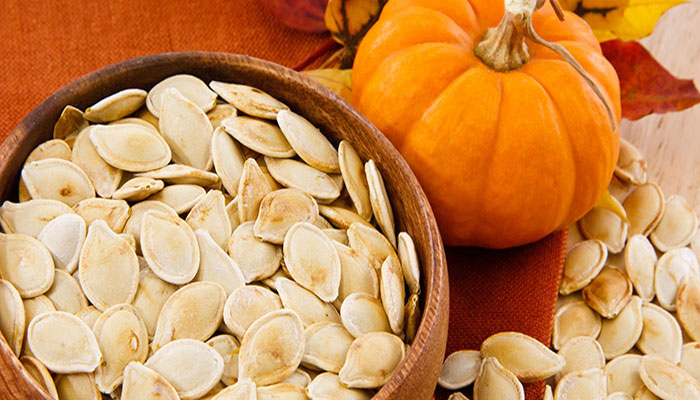 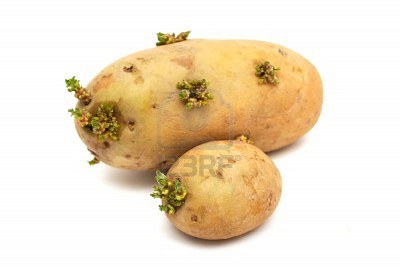 উপরের বীজগুলো কোনটিতে কি ধরনের অঙ্কুরোদগম হয় লিখ।
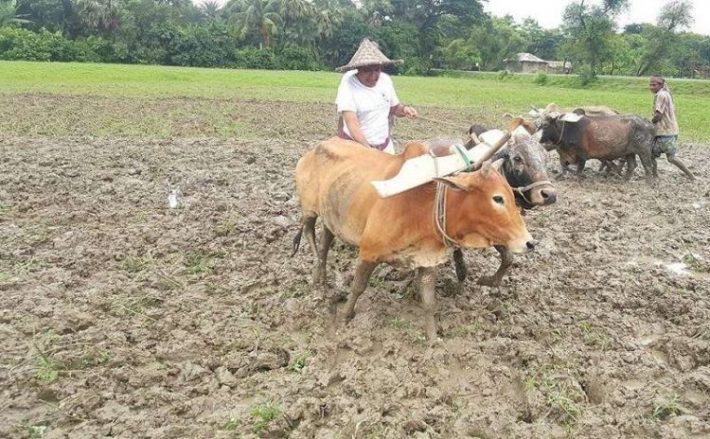 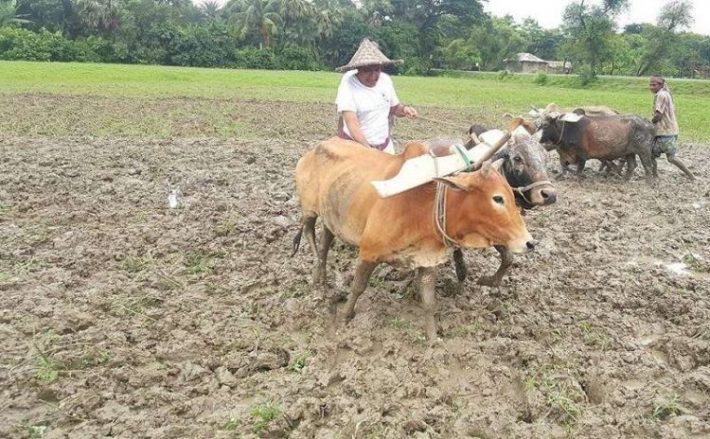 ছোলা বীজের অঙ্কুরোদগম:
 
মাটিতে ছোলা বীজ বুনে পরিমিত পানি, তাপ ও বায়ুর ব্যবস্থা করলে দুই তিন দিনের মধ্যে বীজ হতে অঙ্কুর বের হয়ে আসে। পানি পেয়ে বীজটি ফুলে উঠে এবং ভ্রূণমূল বেরিয়ে আসে। এটি ধীরে ধীরে মূলে পরিনত হয়। দ্বিতীয় ধাপে মূলকান্ড মাটির উপরে উঠে আসে।
এক্ষেত্রে বীজপত্রটি মাটির নিচে থেকে যায়। প্রাথমিক অবস্থায় ভ্রূণ বীজপত্র থেকে খাদ্য পেয়ে থাকে।
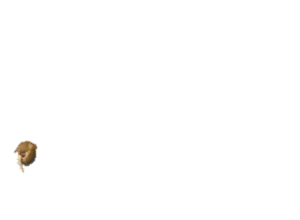 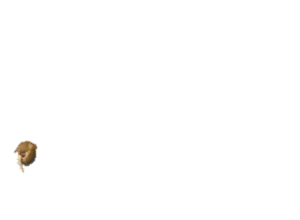 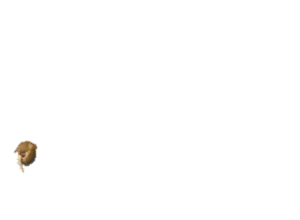 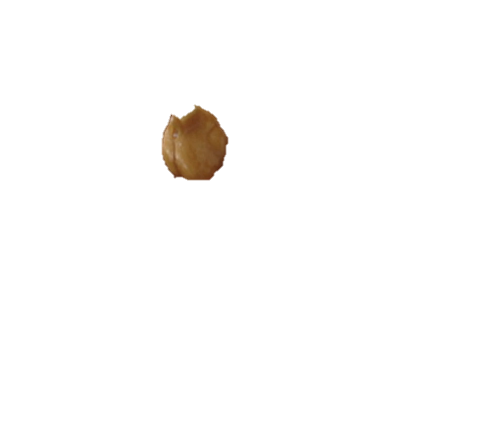 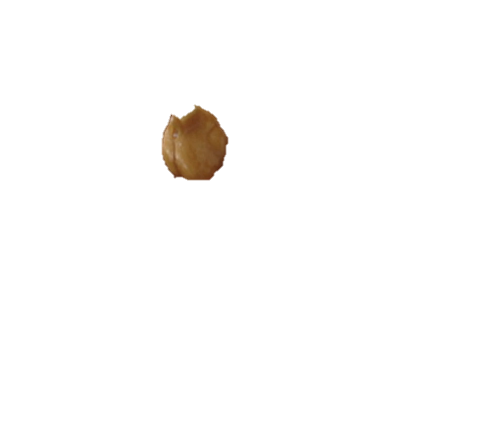 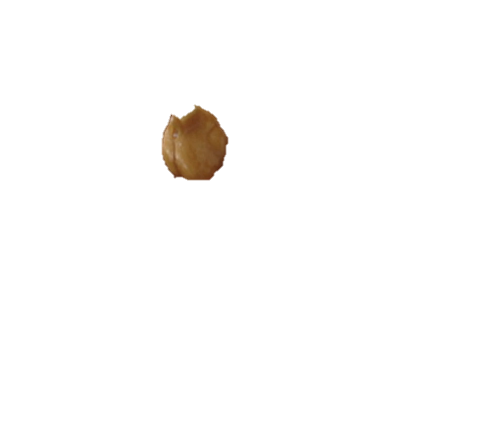 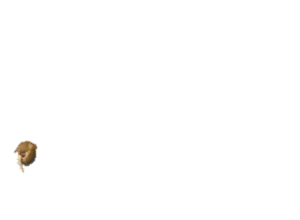 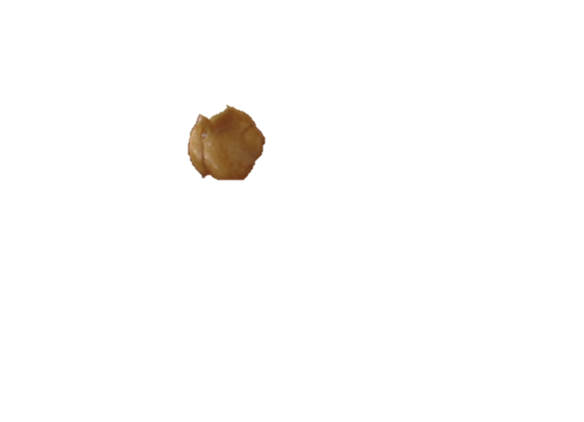 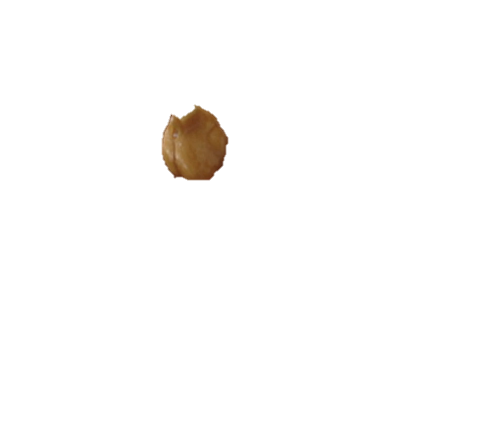 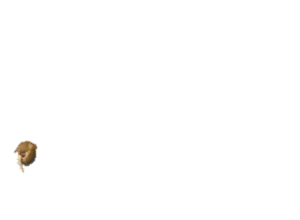 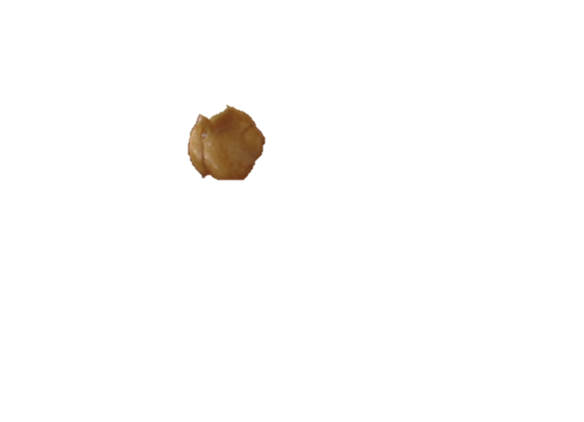 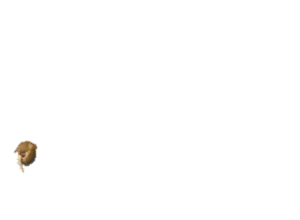 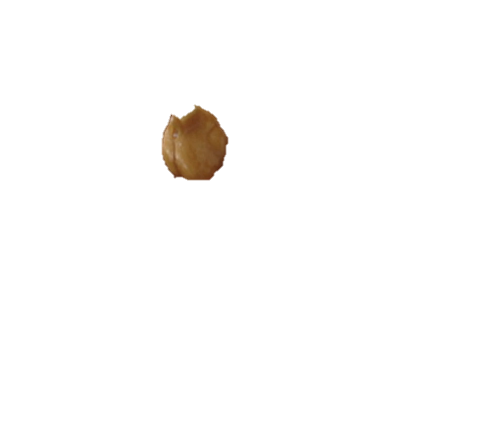 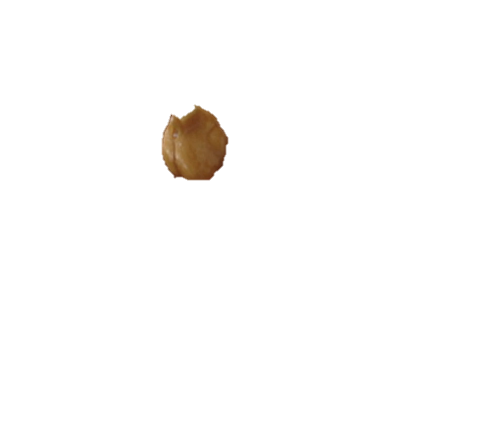 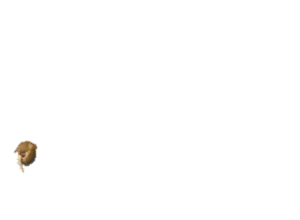 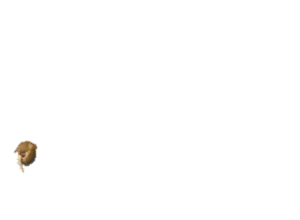 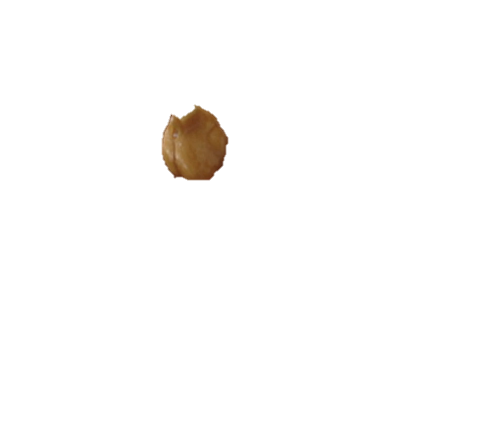 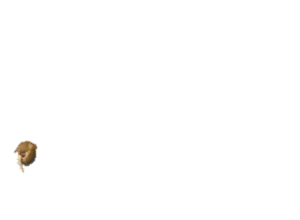 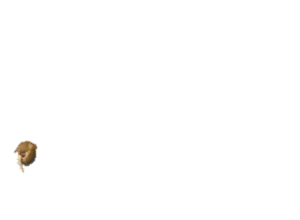 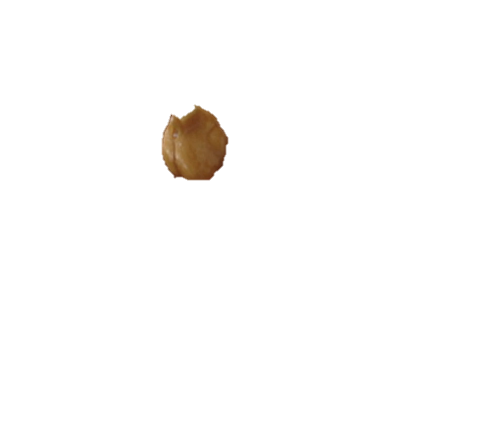 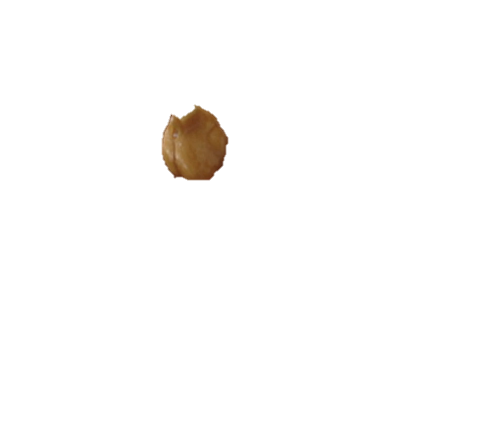 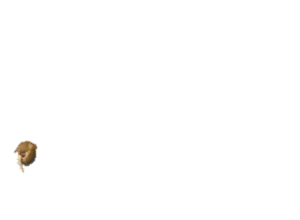 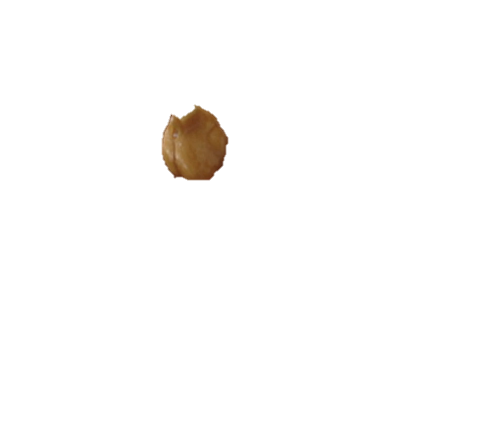 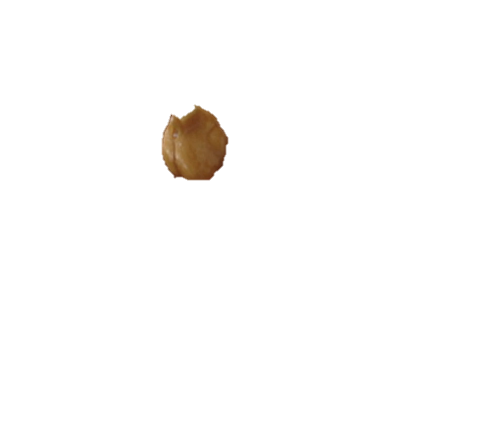 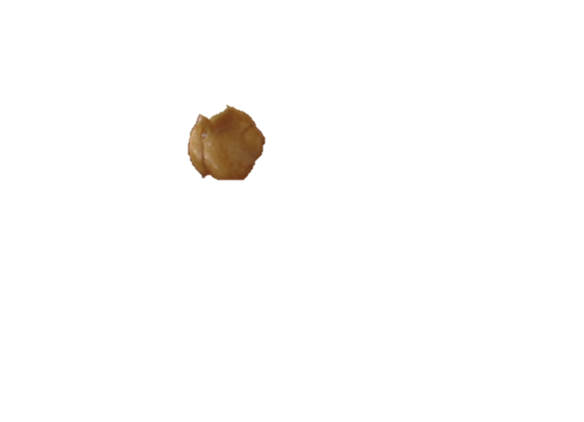 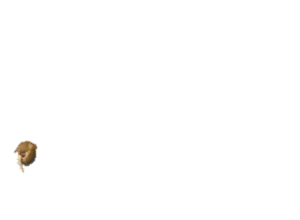 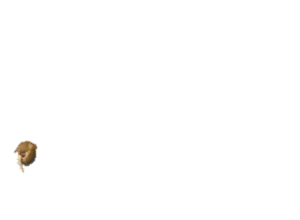 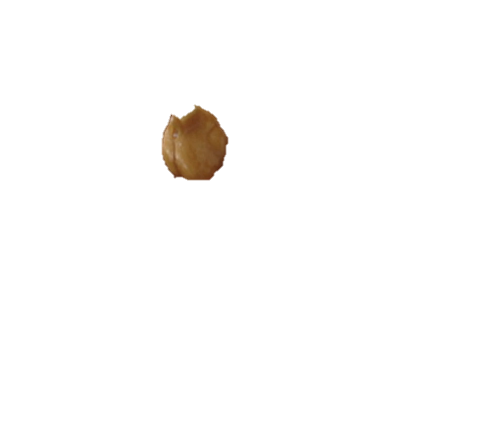 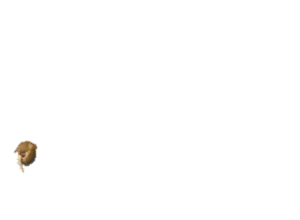 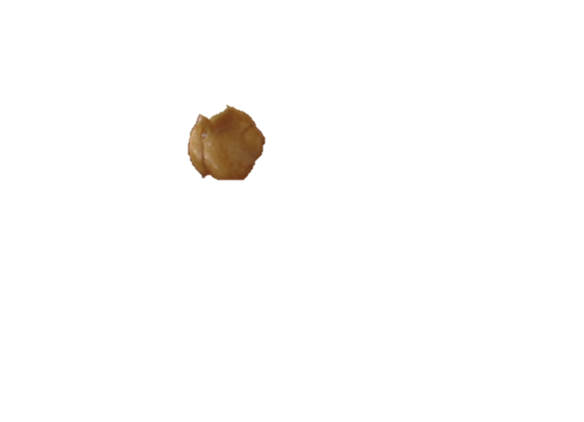 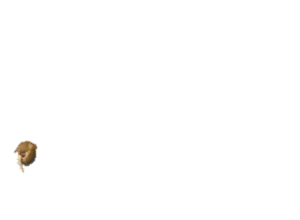 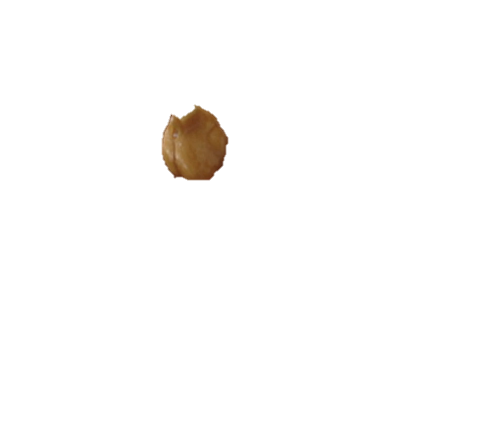 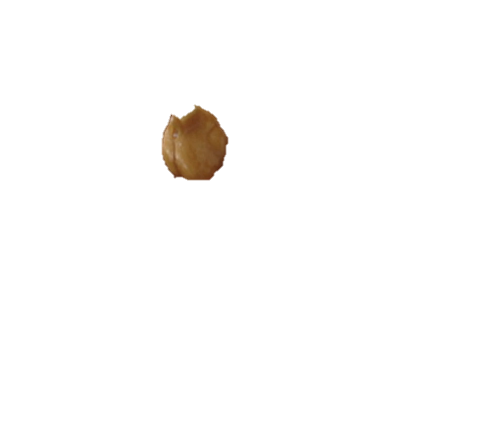 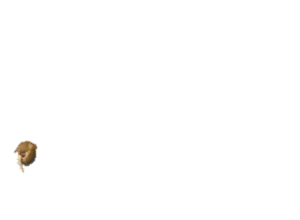 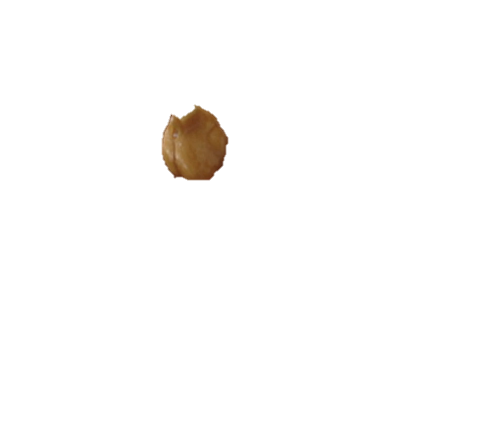 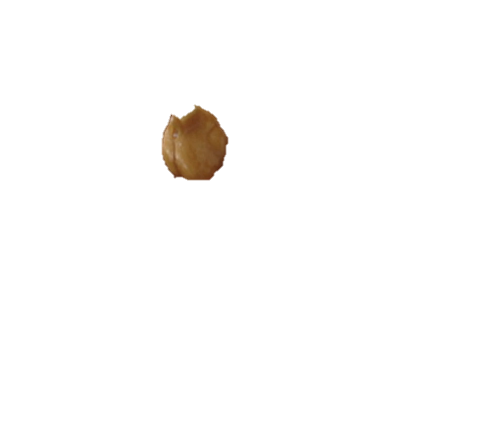 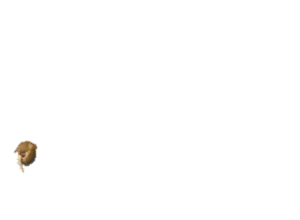 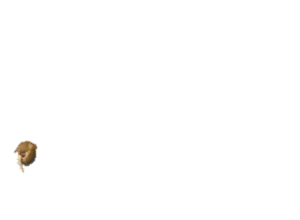 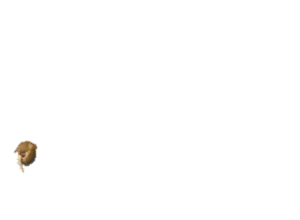 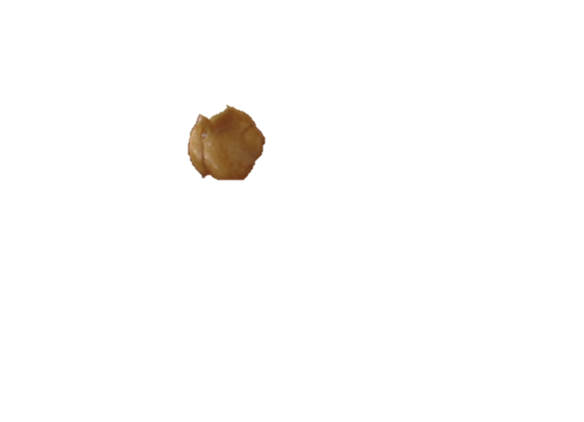 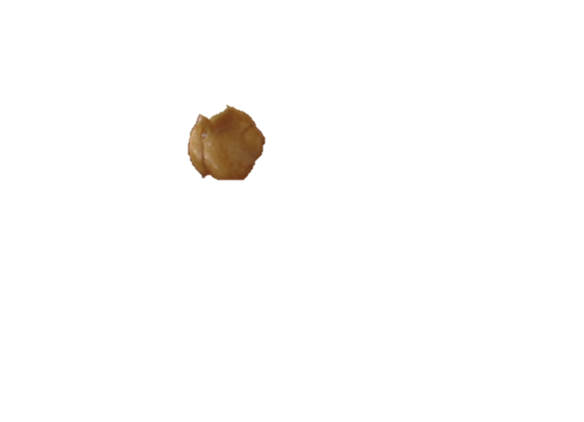 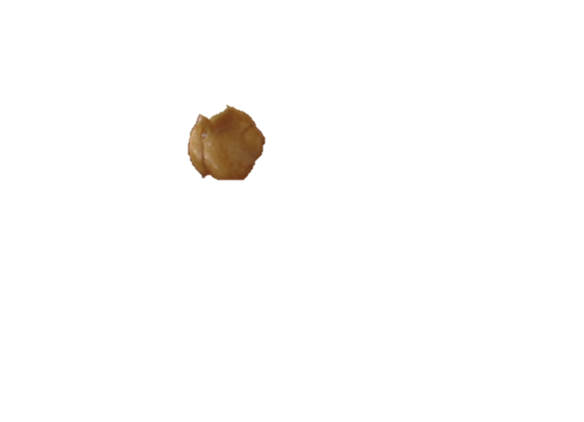 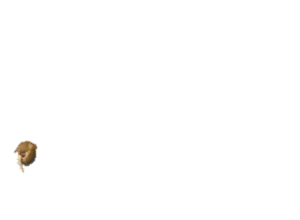 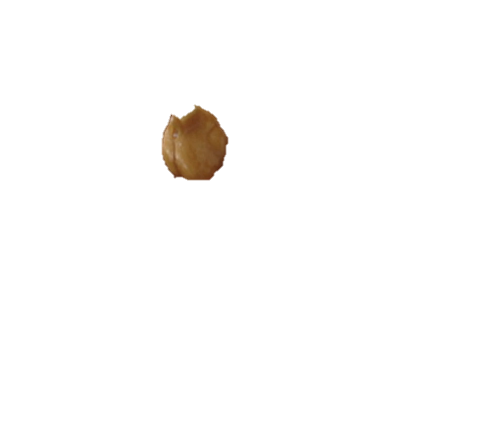 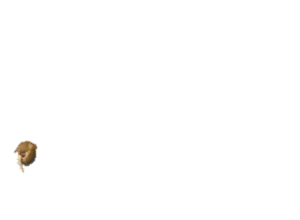 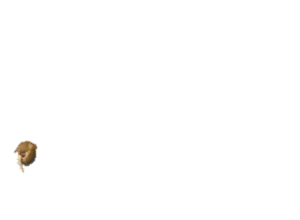 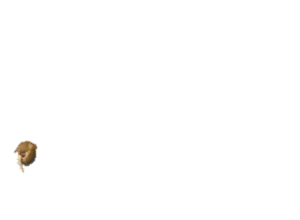 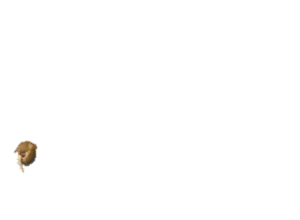 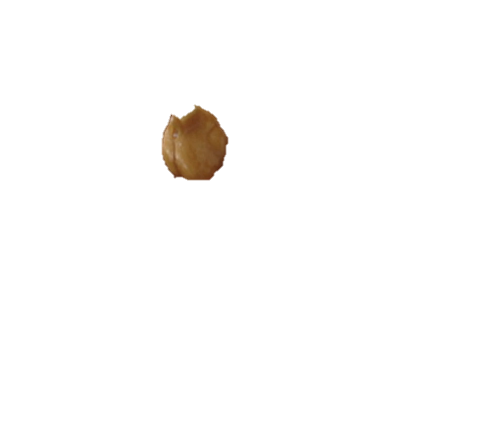 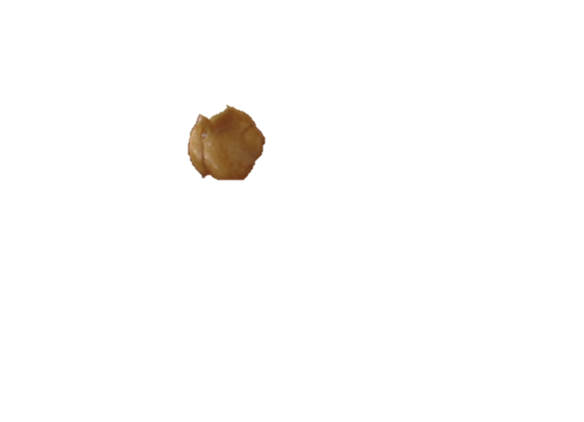 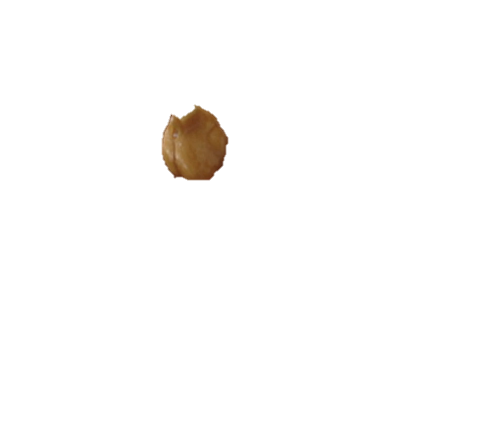 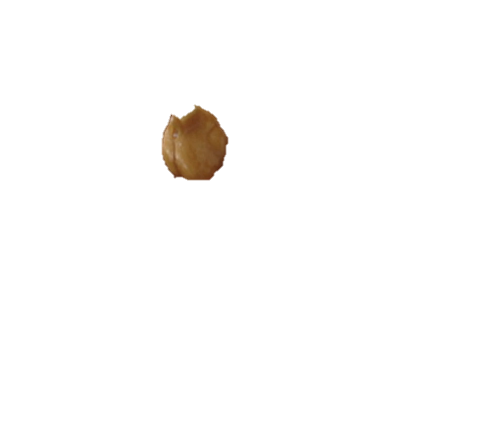 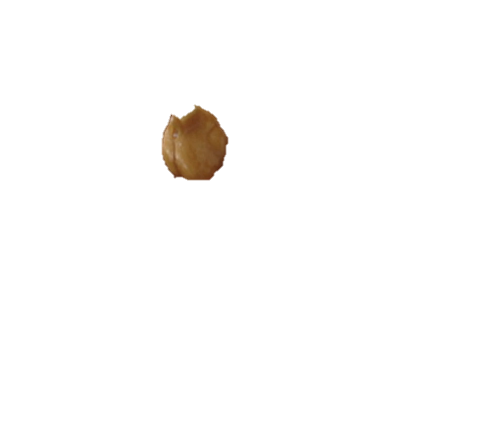 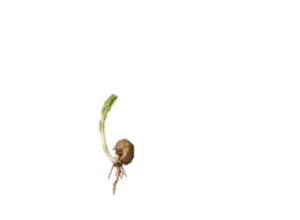 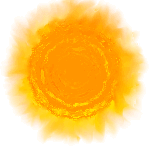 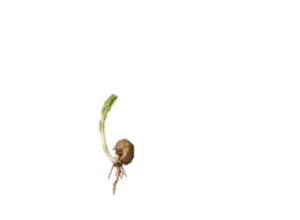 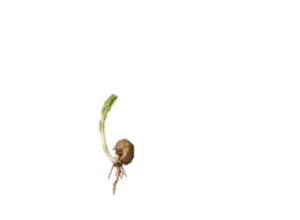 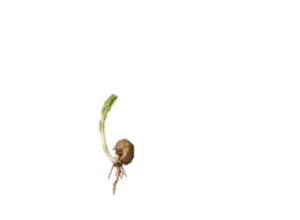 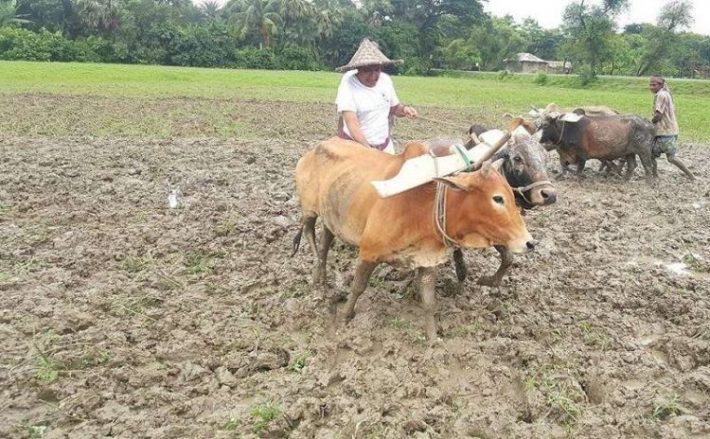 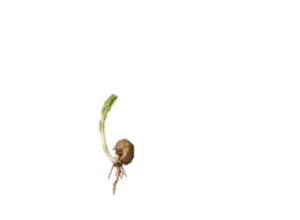 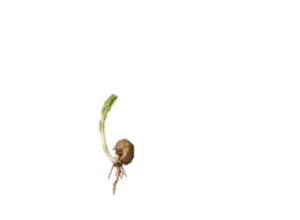 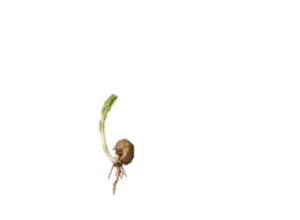 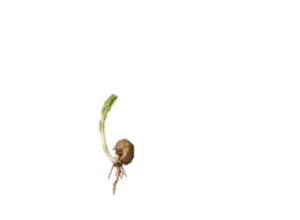 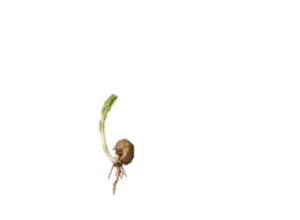 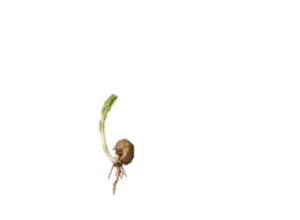 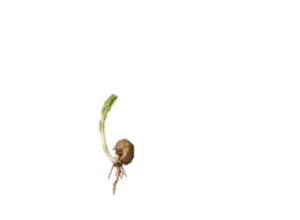 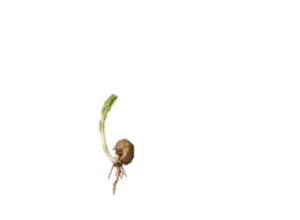 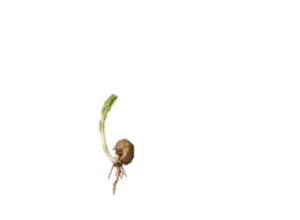 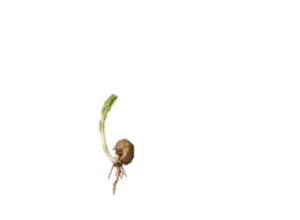 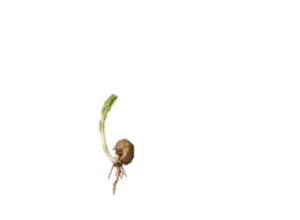 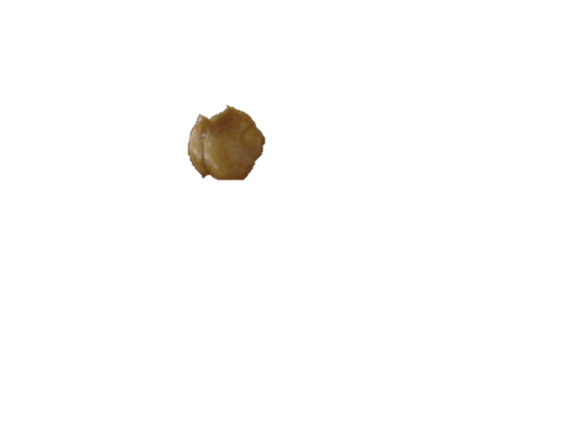 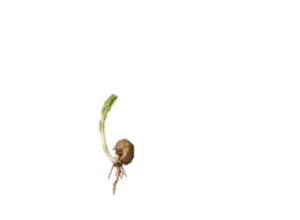 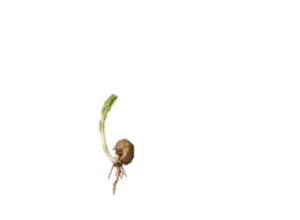 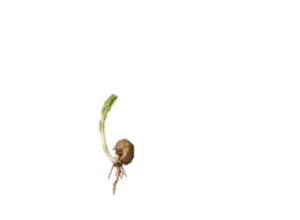 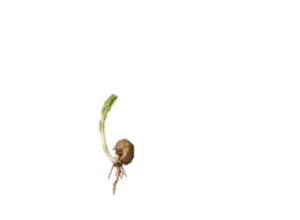 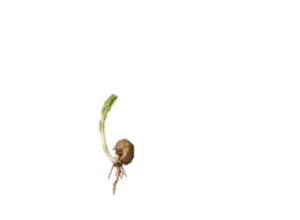 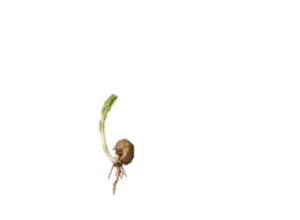 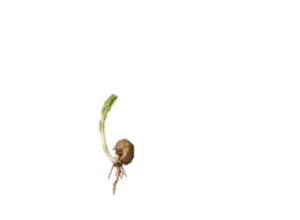 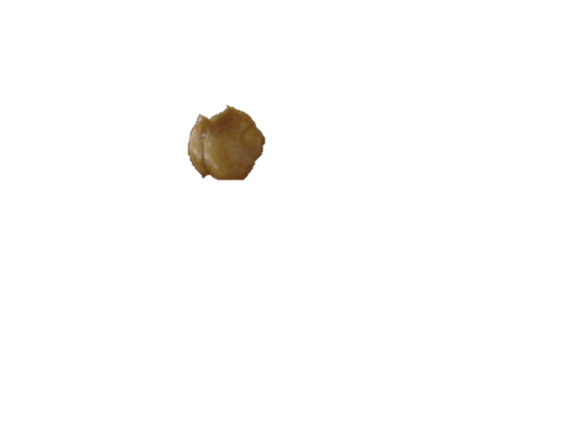 দলগত কাজ
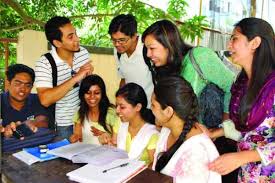 * ছোলা বীজের অঙ্কুরোদগম প্রক্রিয়া ব্যাখ্যা কর।
মূল্যায়ন
অঙ্কুরোদগম কাকে বলে?
বীজের বাহিরের আবরণটিকে কী বলে?
বীজের অঙ্কুরোদগমের জন্য অত্যাবশ্যকীয় উপাদান কী কী?
বাড়ির কাজ
* একটি বীজের অঙ্কুরোদগমের জন্য পানি, তাপ ও বায়ুর প্রভাব অত্যাবশ্যকীয় কেন? তোমার উত্তরের স্বপক্ষে যুক্তি দাও।
ধন্যবাদ
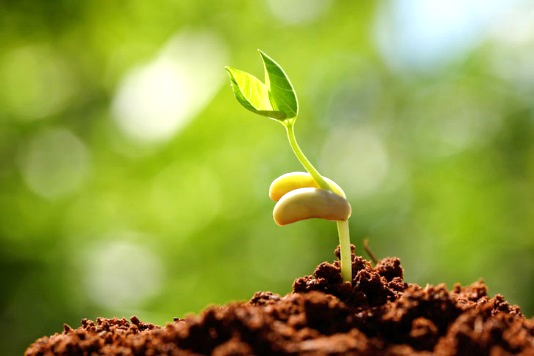